Undergraduate Research Opportunities
Presented at the AP-AES Joint Meeting
September 18-19, 2012
Atlanta, GA
Bob Godfrey
Director & Professor – Animal Science
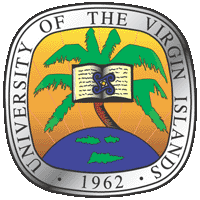 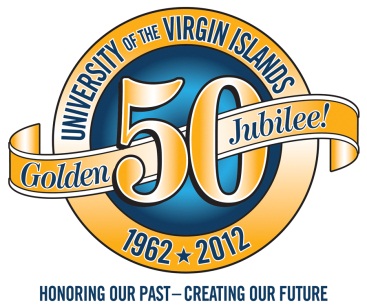 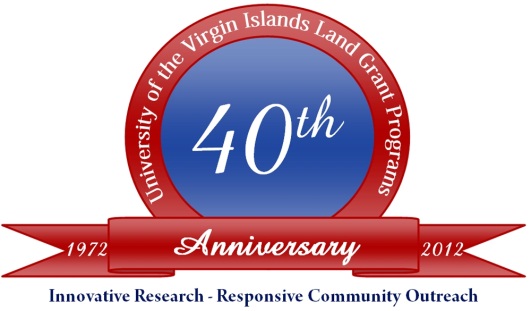 Situation at UVI
UVI has no teaching program in agriculture; only AES and CES

Funds obtained through grants have been used to provide opportunities to support student research activities in AES labs

Students are mentored by faculty/professional staff in Agronomy, Animal Science, Biotechnology & Agroforestry and Horticulture & Aquaculture

Students are taught how to conduct research by being involved in all aspects of a project from experimental design to data analysis and presentation 

Students enroll in BIO 495– Directed Independent Study and receive course credit for their time conducting research
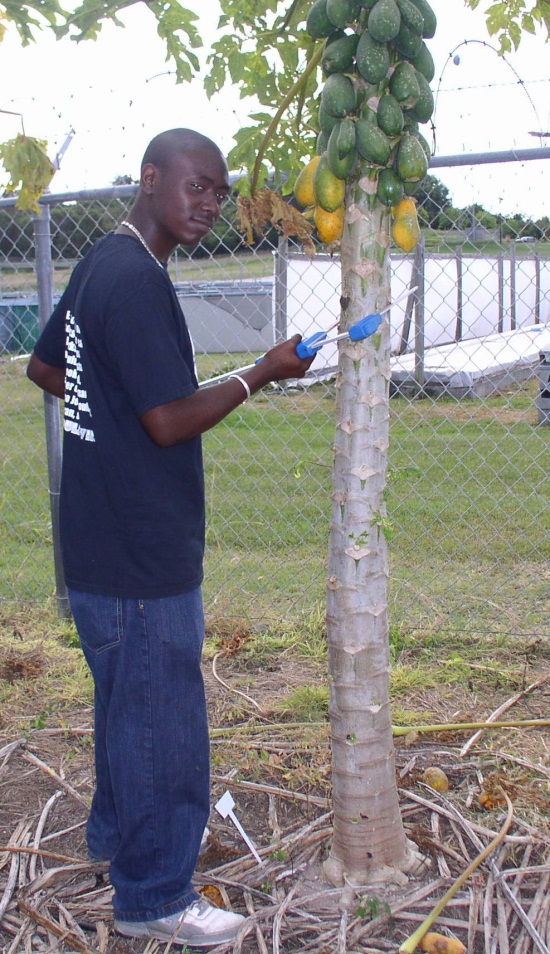 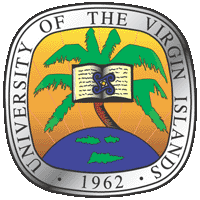 Funding Sources
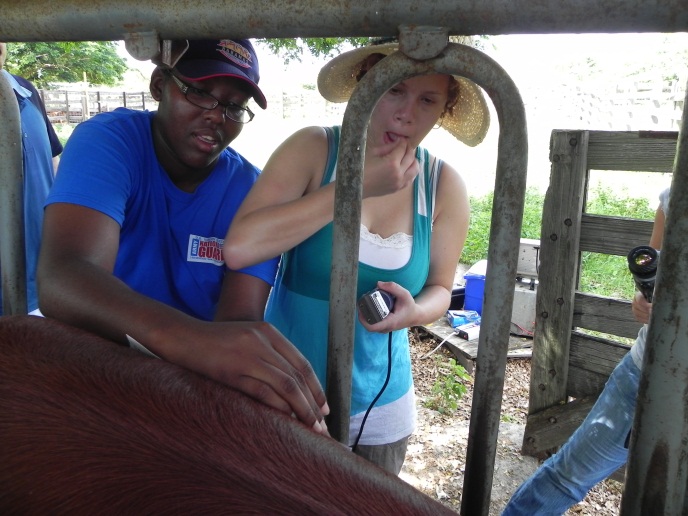 NSF Minority Biomedical Research Support - Research Initiative for Scientific Enhancement (MBRS-RISE; 2003 - present) 

NSF Minority Access to Research Careers (MARC; 2003 - present)

USDA-NIFA Resident Instruction Grants Program for Institutions of Higher Education in Insular Areas (RIIA; 2006 - present)

NSF - VI EPSCoR Program (2003 – present)

Other research grants when available (S-SARE, WRRI)
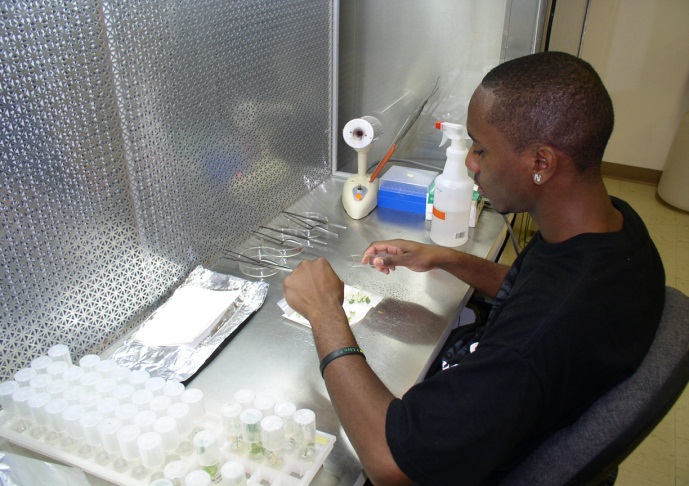 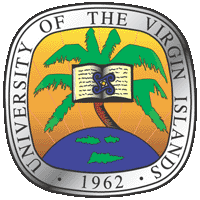 Limitations
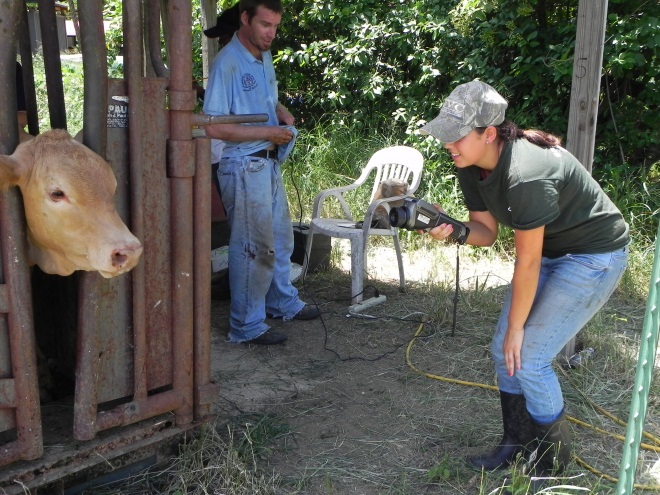 Small size – UVI and AES

No agriculture curriculum to recruit students from

Low level of student interest in agriculture

Misconceptions about agriculture
Not just “farming”

Limited funding support for students in AES

AES faculty are 100% research appointments (Hatch funds)
Part time teaching faculty support from other funds
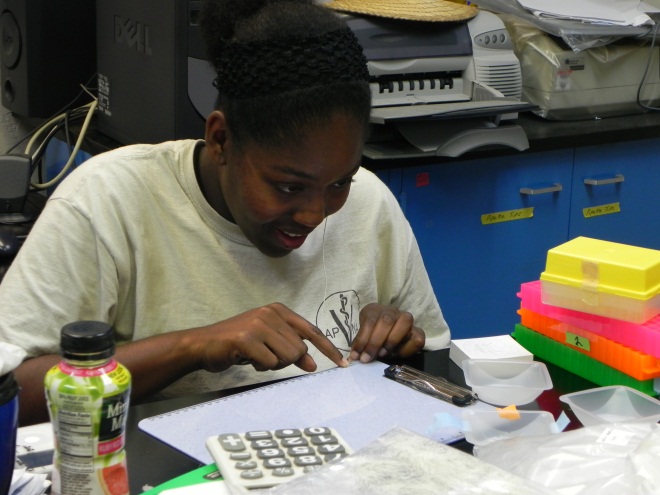 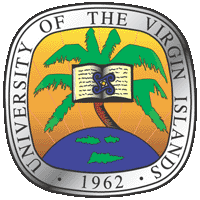 Outputs
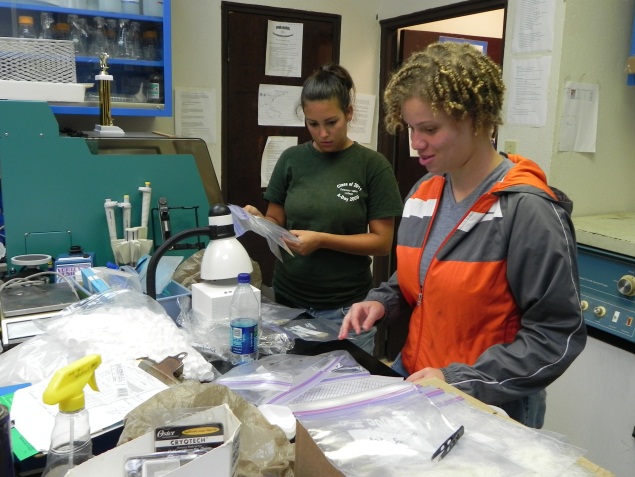 Since 2006 RIIA funds have supported 24 undergraduate and 1 graduate student in AES

Prior to that we had 8 MARC and RISE students that worked in AES labs

Students have published their research and presented results at local, regional, national and international conferences
ASAS, AHS, CFCS, SAAS

UVI hosts two Student Research Symposia each year (STT and STX)

UVI developed the Emerging Caribbean Scientist program
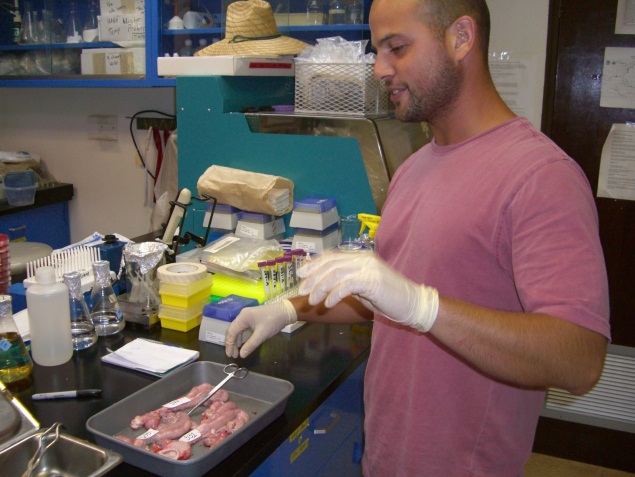 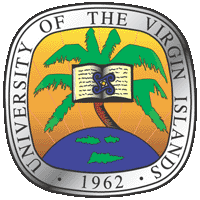 Outcomes
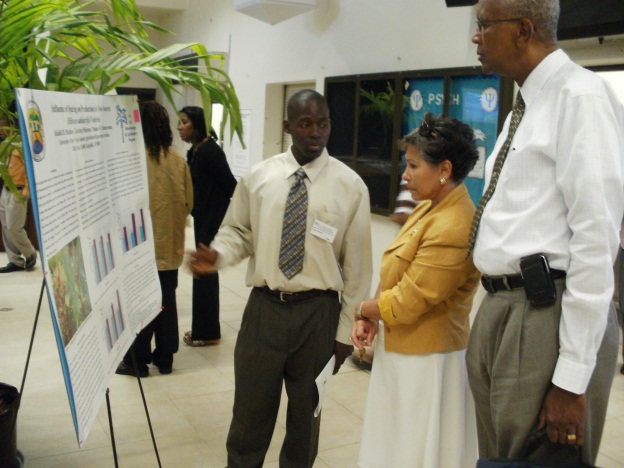 UVI undergraduate students have won awards for presentations at:

Annual Biomedical Research Conference for Minority Students (ABRCMS)

Southern Association of Agricultural Scientists (SAAS) – Horticulture section

American Society for Horticultural Science 

Several students have gone on to grad school & vet school or have obtained jobs in academia or industry
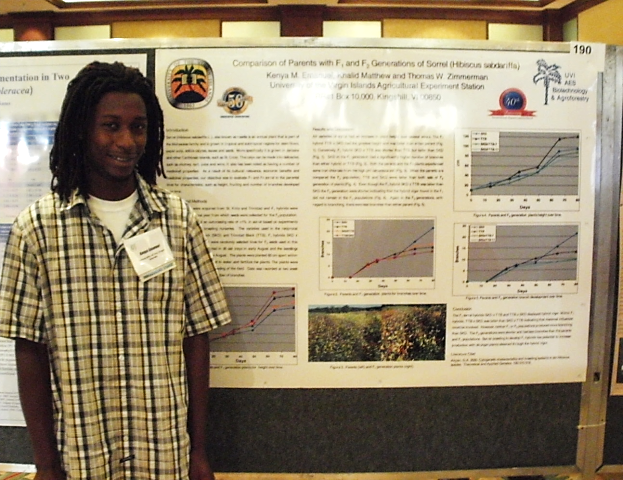 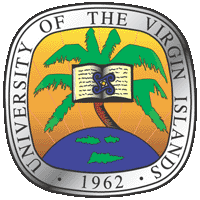